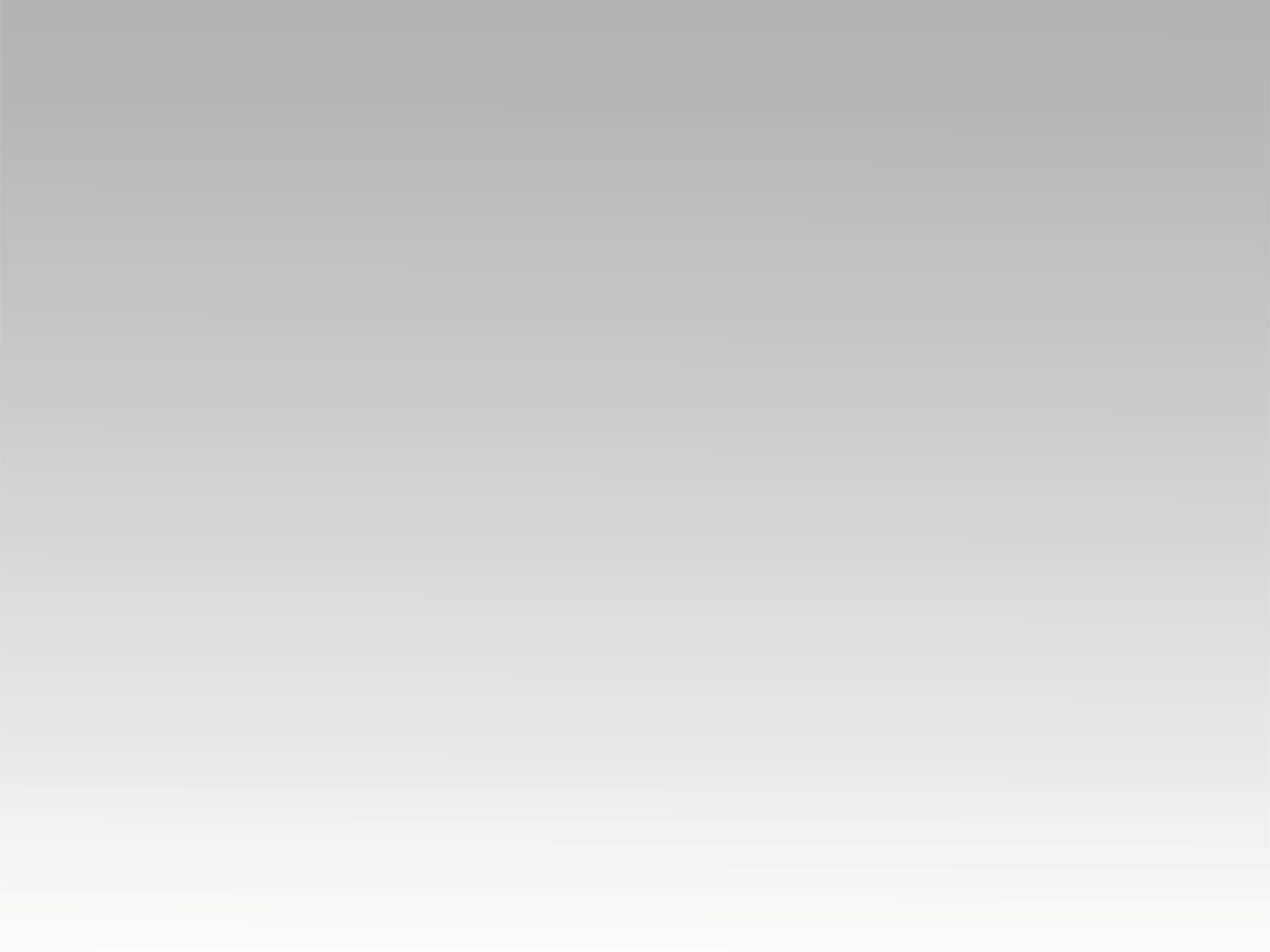 تـرنيــمة
أطلبوا ملكوات الله
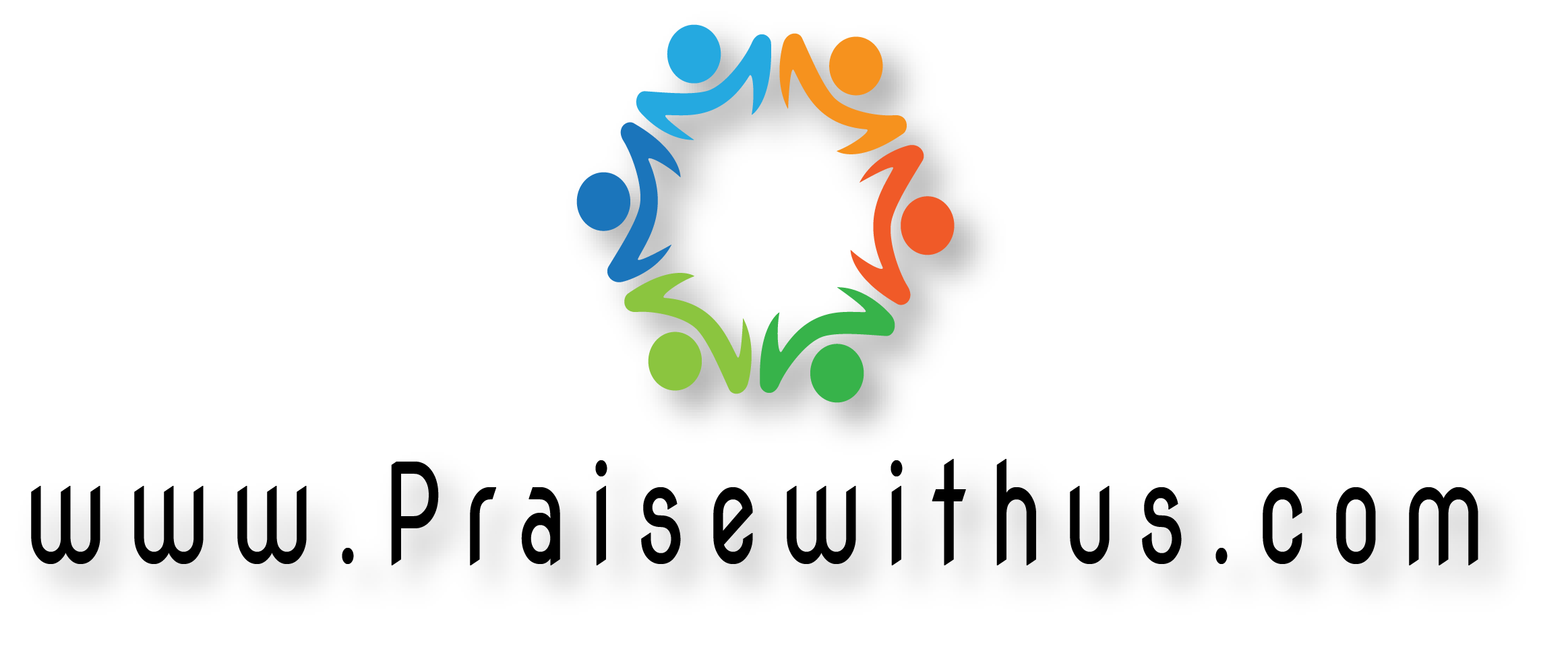 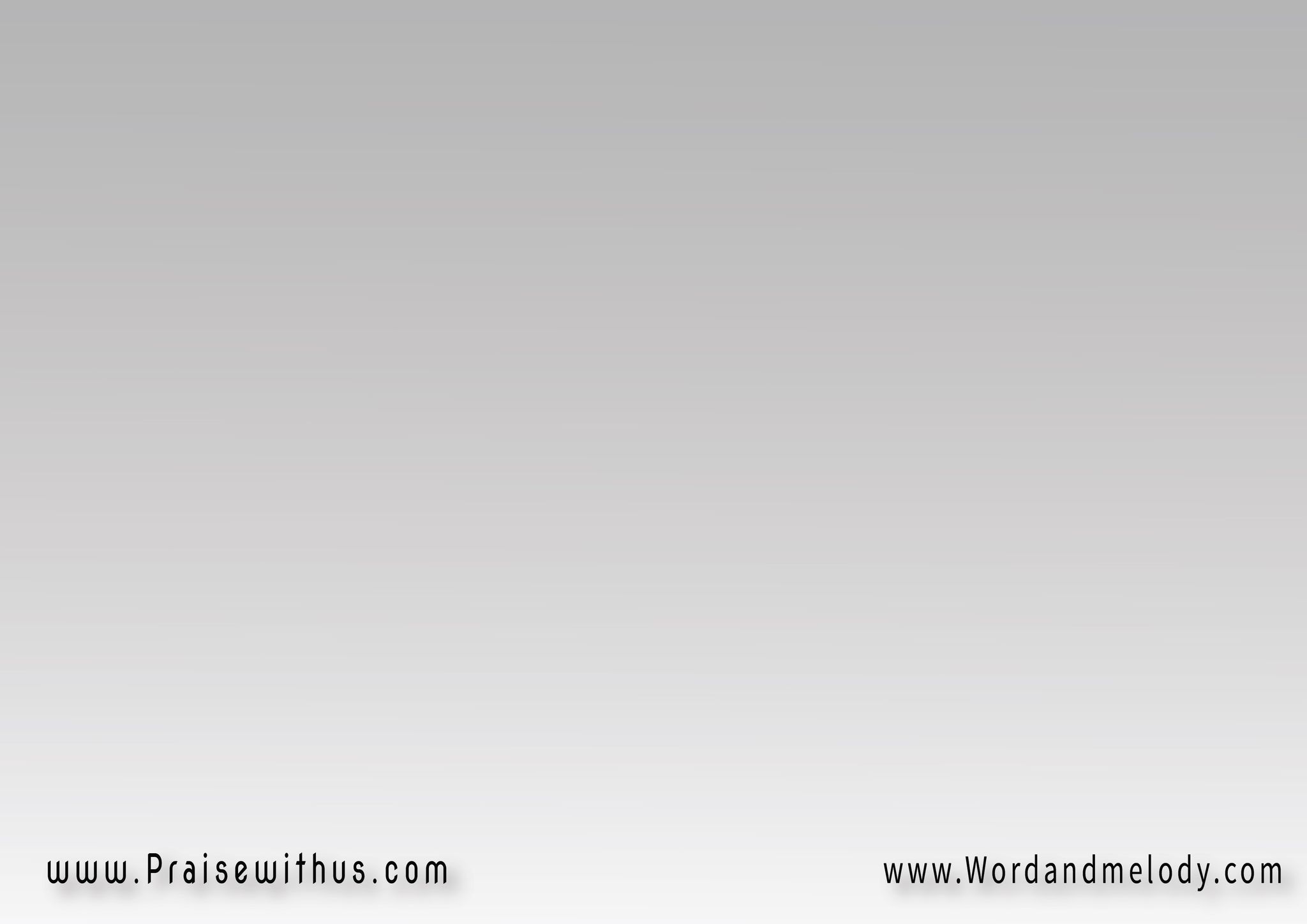 أُطْلُبوا مَلكوتَ الله ، وَبِرَّهُ أوّلًا
 وَكُلِّ تِلكَ الأشياءِ تُزادُ لَكُم،
هللويا هللويا
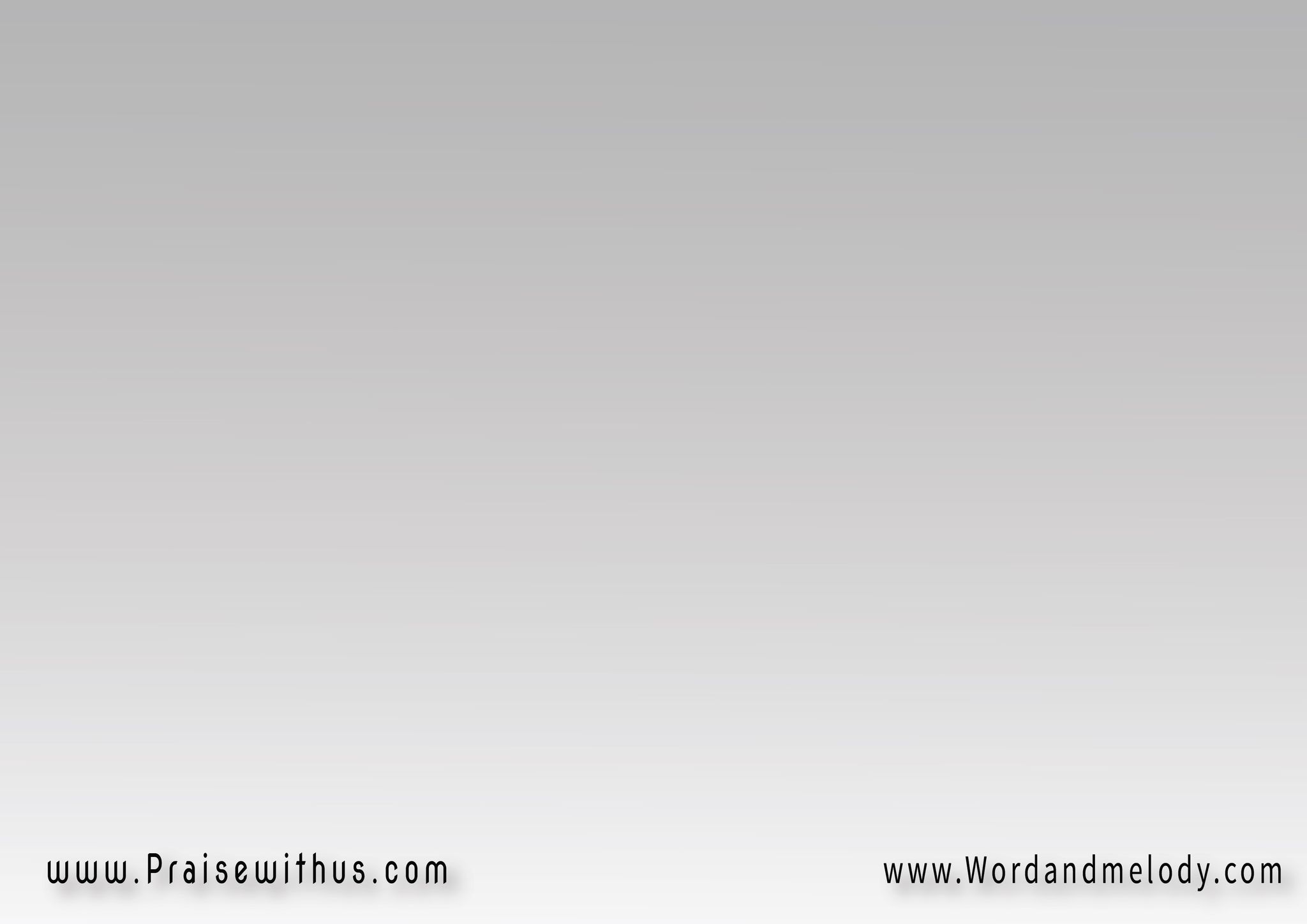 إسألوا يُعطى لكم أطلبوا تجدوا
إقرعوا يفتح الباب لكم ،
هللويا هللويا
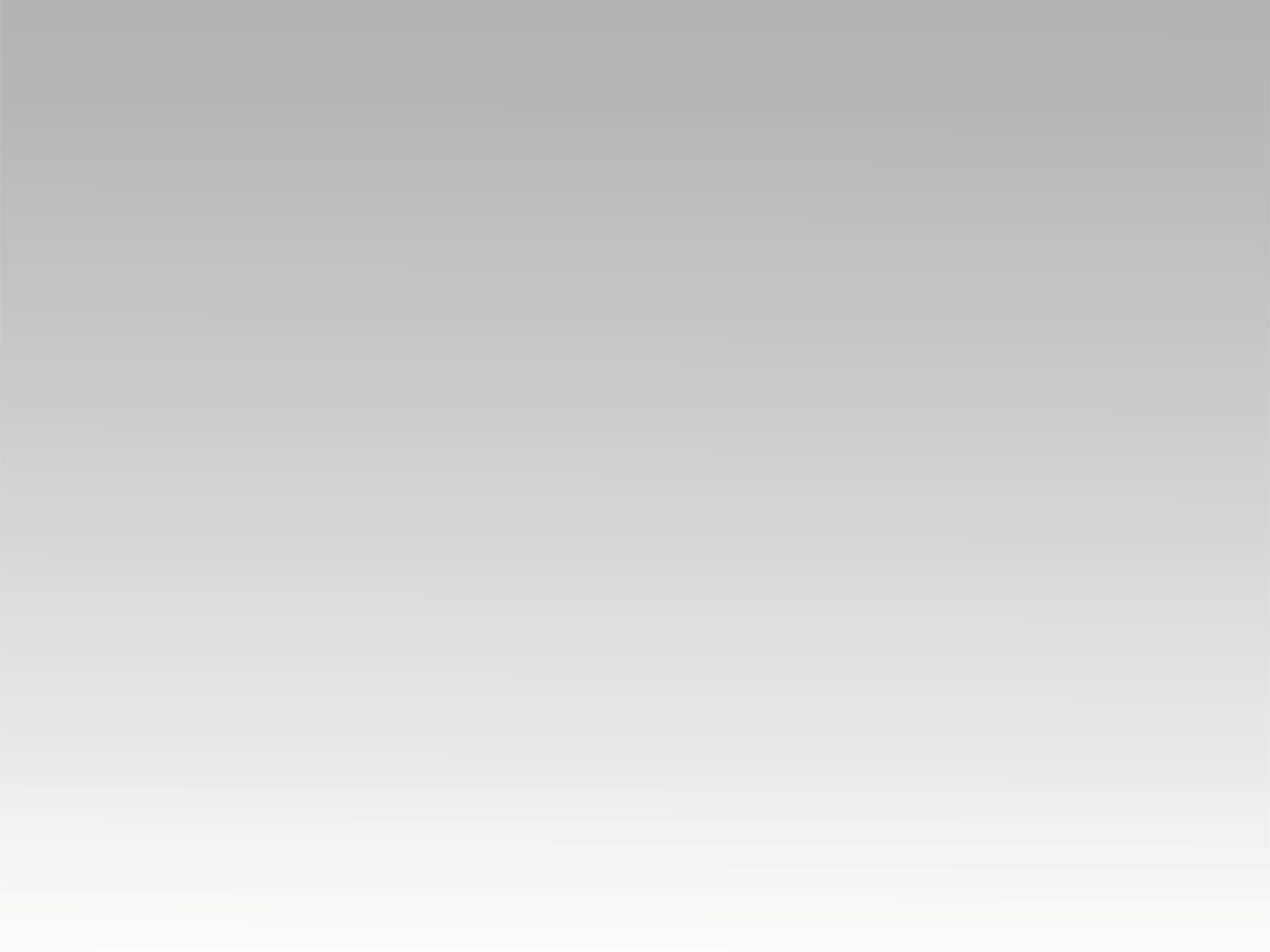 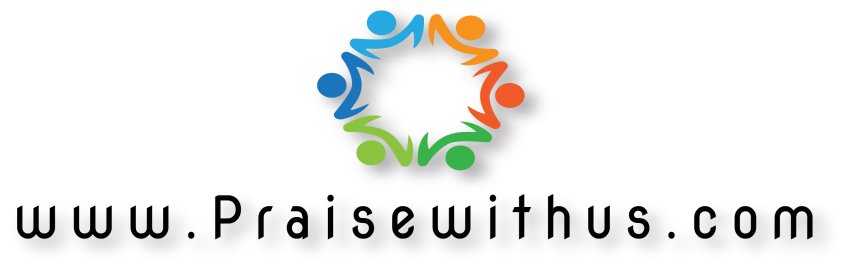